Educational materials developed through the Baltimore County History Labs Program, a partnership between Baltimore County Public Schools and the UMBC Center for History Education.RS#14 Guatemalan Coup Power Point
The Guatemalan Coup of 1954: How Did the Cold War Influence American Foreign Policy Decisions?

What motivated the United States Government to authorize the CIA-sponsored Guatemalan Coup of 1954: Containment or Bananas (protecting American business interests)?
Warm-Up: Making Connections Please take out your homework
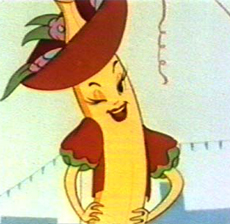 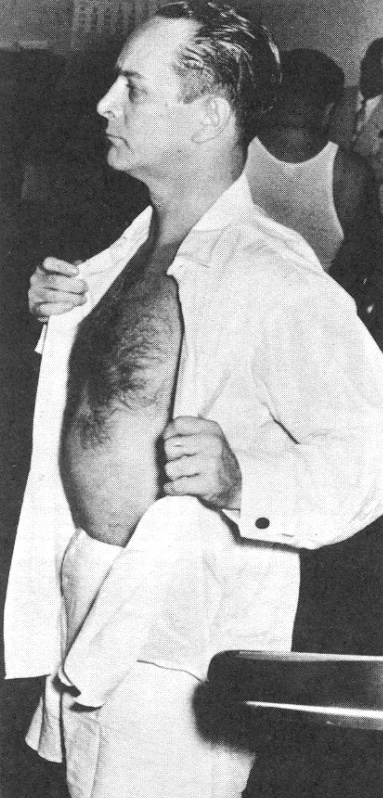 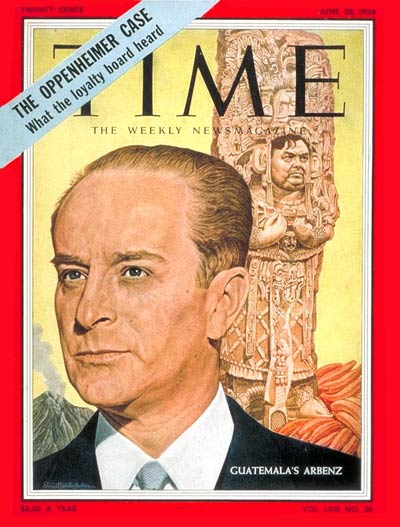 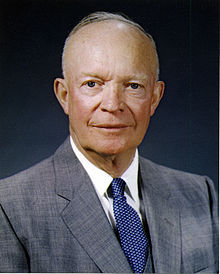 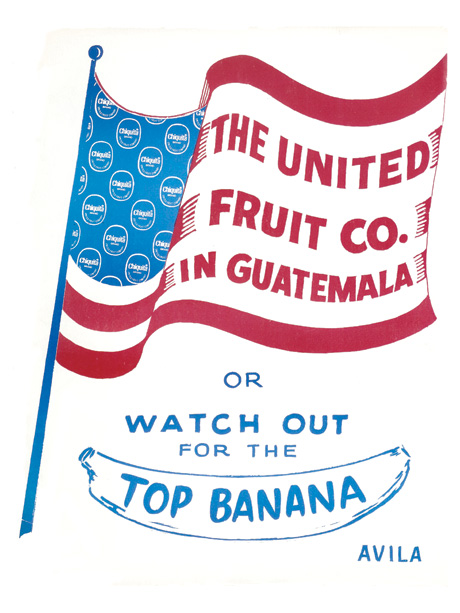 President Dwight D. Eisenhower
Jacobo Arbenz
President of Guatemala
Motivations of the Major Players
Contain Communism AND protect American business interests.

Keep cheap land and banana empire in Guatemala. Continue making large profits in Guatemala by growing and selling bananas.

Overthrow Arbenz, with the help of the United States and become the (U.S. appointed) President of Guatemala.

Remain the elected  President of Guatemala. Redistribute land to poor farmers.
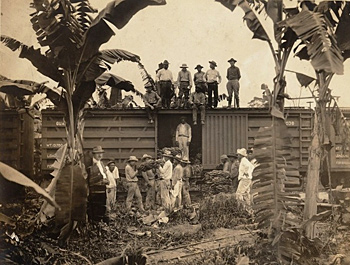 A Banana Republic
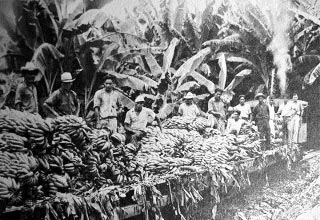 A politically unstable country that depends economically upon the export of a limited resource (fruits, minerals), and usually features a class-based society, with a large, impoverished working class and  wealthy élites in  business, politics, and the military.
Timeline to Coup
1944		Free Elections in Guatemala -  
		Dr. Arevalo Elected (Liberal Politician)
		New Constitution, Corrupt 					Dictator Gone
1950		Col. Arbenz Elected (extends political 			freedoms to all citizens)
1952		225,000 Acres of Land Confiscated;
		Compensation to Owners is Based on 			Amount Declared on Taxes
1952 	United Fruit Company Enraged;		Eisenhower Elected on Platform of 			Reducing Military Spending
1952   	Government and United Fruit 			Company begin Anti-Communist 			Propaganda Campaign in Guatemala; 		Investigate Arbenz 

1954		CIA orchestrates and carries out an 		overthrow of Guatemalan 				Government using only 150 men; 
			Armas Invades with Support of the 		United States;
			Arbenz Resigns due to Pressure; 
			Armas Appointed Leader/Liberator
Invasion of Guatemala

June 1954
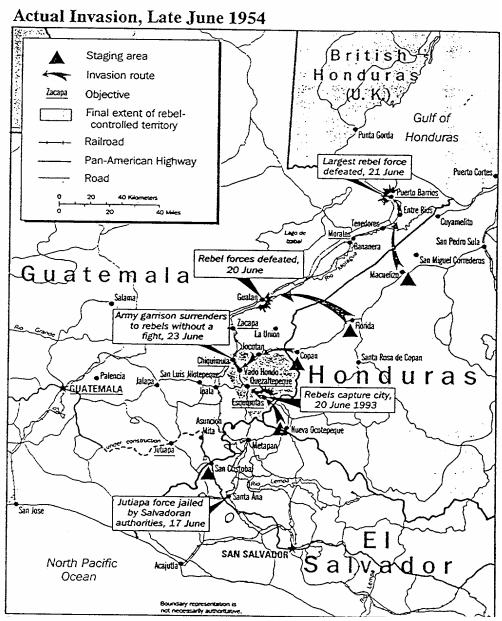 Why did the United States Government overthrow the Government of Jacobo Arbenz in Guatemala: Bananas or Containment?
CIA (Central Intelligence Agency)
Created during WW2 to spy on Axis powers 
Collects information about foreign governments and individuals 
Conducts emergency tactical operations and carries out covert operations
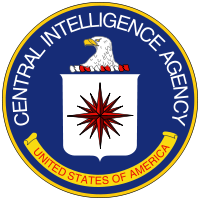 Allen Dulles Director of CIA; Owns Shares of UFCO; Serves on Board of the Company
John Foster DullesU.S. Secretary of State; Brother of Allen Dulles; Law Firm Represents the United Fruit Company
John E. PeurifoyU.S. Ambassador to Guatemala; State Department's Ace Troubleshooter in Communist Hotspots
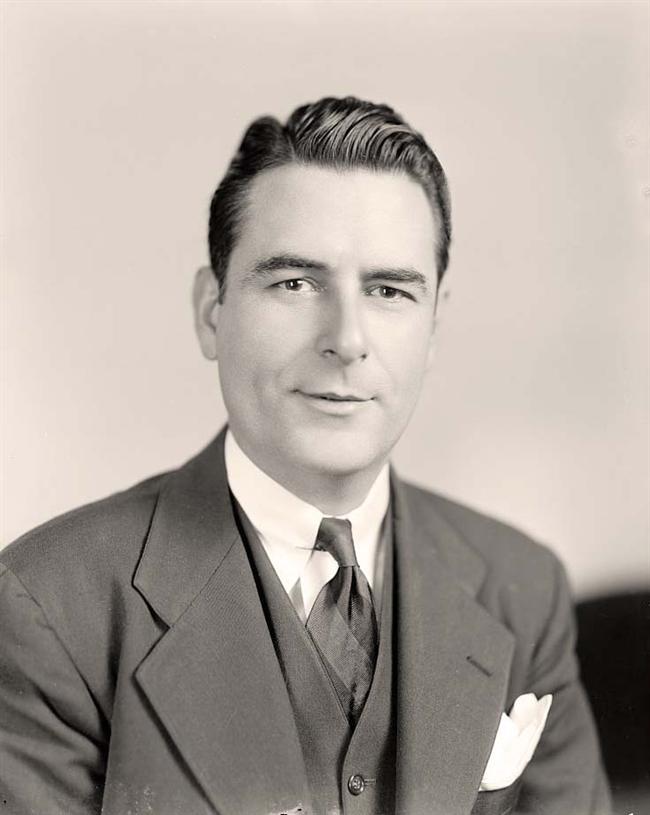 How are they ALL Connected? 
Why did the United States Government Overthrow Arbenz in Guatemala: Bananas ($$) or Containment?
John F. Dulles Sec. of State
Allen Dulles 
Head of the CIA
Brothers
Law Firm Sullivan and Cromwell
Board of Directors for the UFCO
Shareholder of the UFCO
President Eisenhower
United Fruit Company
Public Relations Officer for UFCO -- Ed Whitman
Personal Secretary
Ann Whitman
As a group, decide if your sources provide proof for bananas or for containment, and where in the sources that is conveyed.  Be prepared to explain.
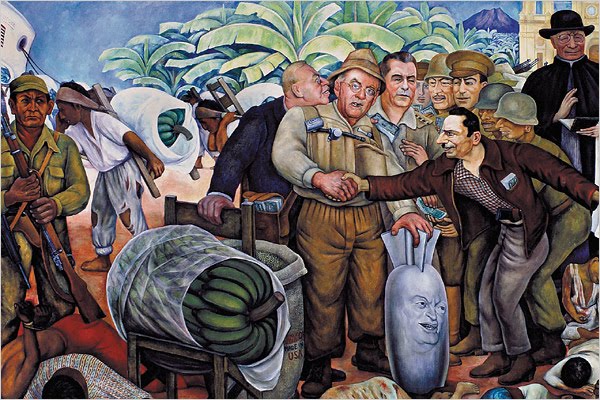 The two most important pieces of evidence are…because…

The two pieces of evidence that contradicted the most are…because…

The two pieces of evidence that most complement each other are…because…

The two pieces of evidence that present the most difficulty are…because….
Rank your evidence from the most to the least useful in proving your interpretation as to why the United Sates overthrew President Arbenz of Guatemala.